Russia, Moscow
Cadet Boarding school № 5
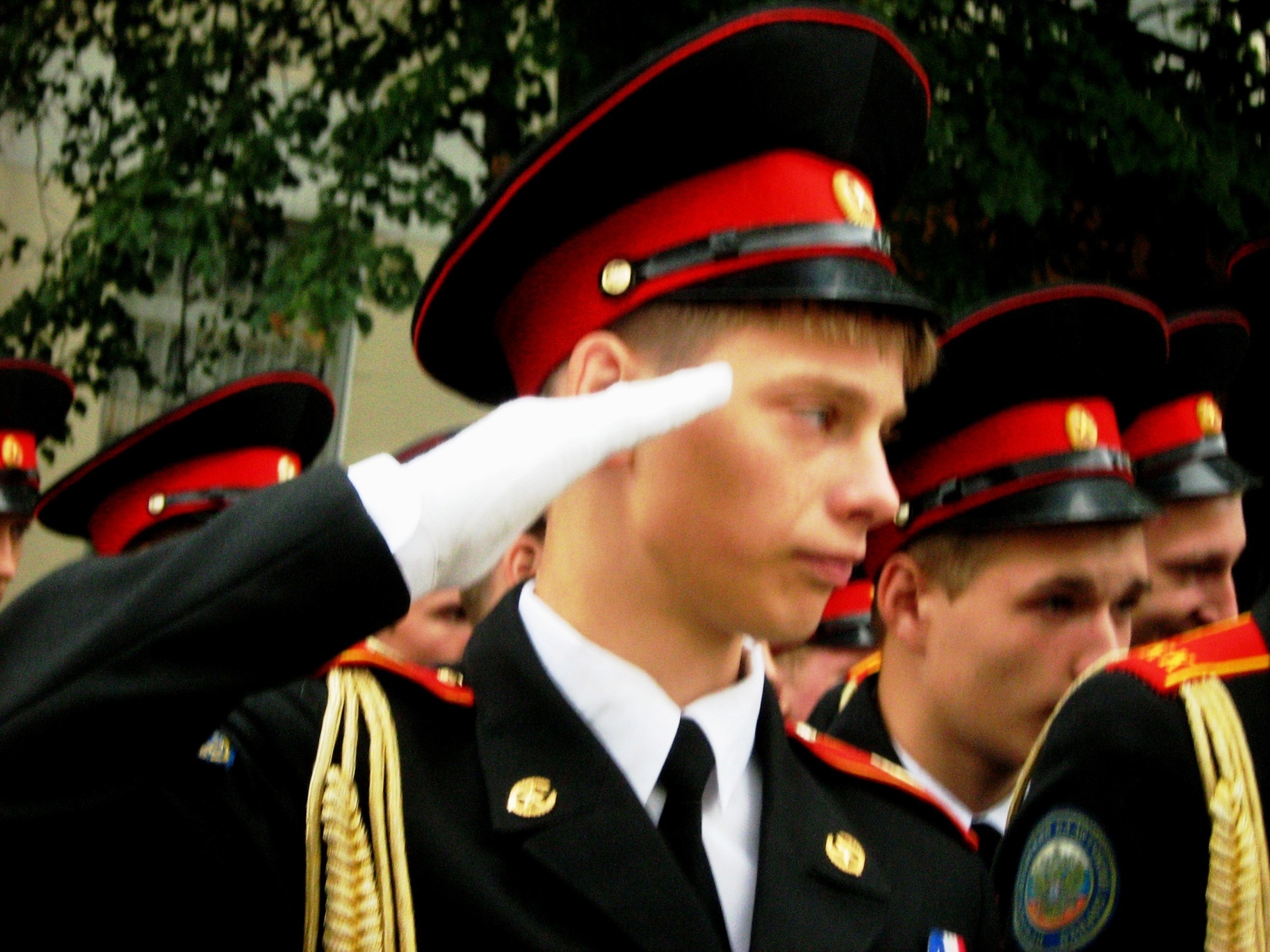 We learn at a Cadet Schoool. It means that we study all usual school subjects but also some extra classes such as drill and Fundamentals of military service.
Some of us want to be colonels or generals but the others choose different professions for their future.
We wear uniform , but we are typical teenagers like you.
We enjoy football and basketball, we listen to modern music and  chat in the Net.
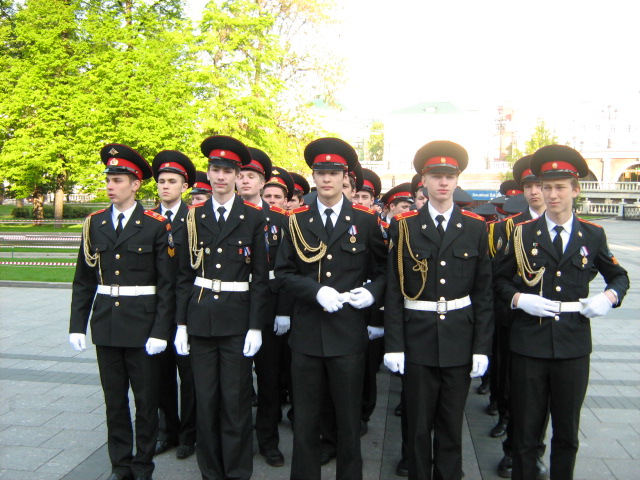 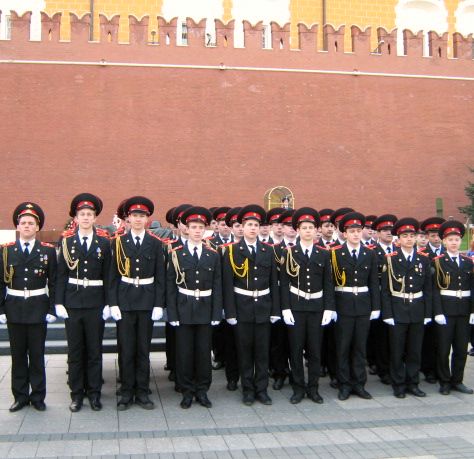 We are  participants of main military parades in Moscow
We study and have a lot of hobbies
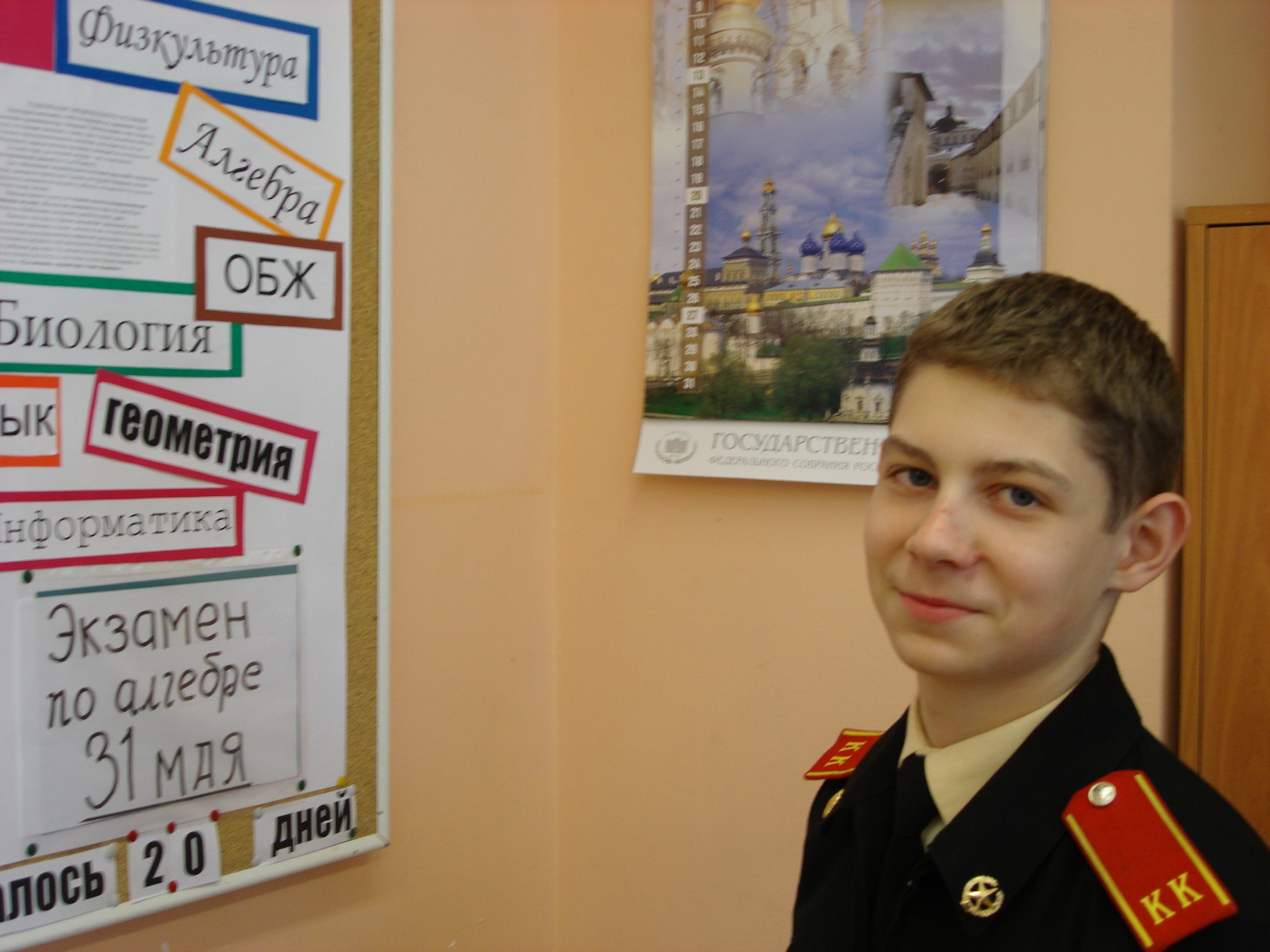 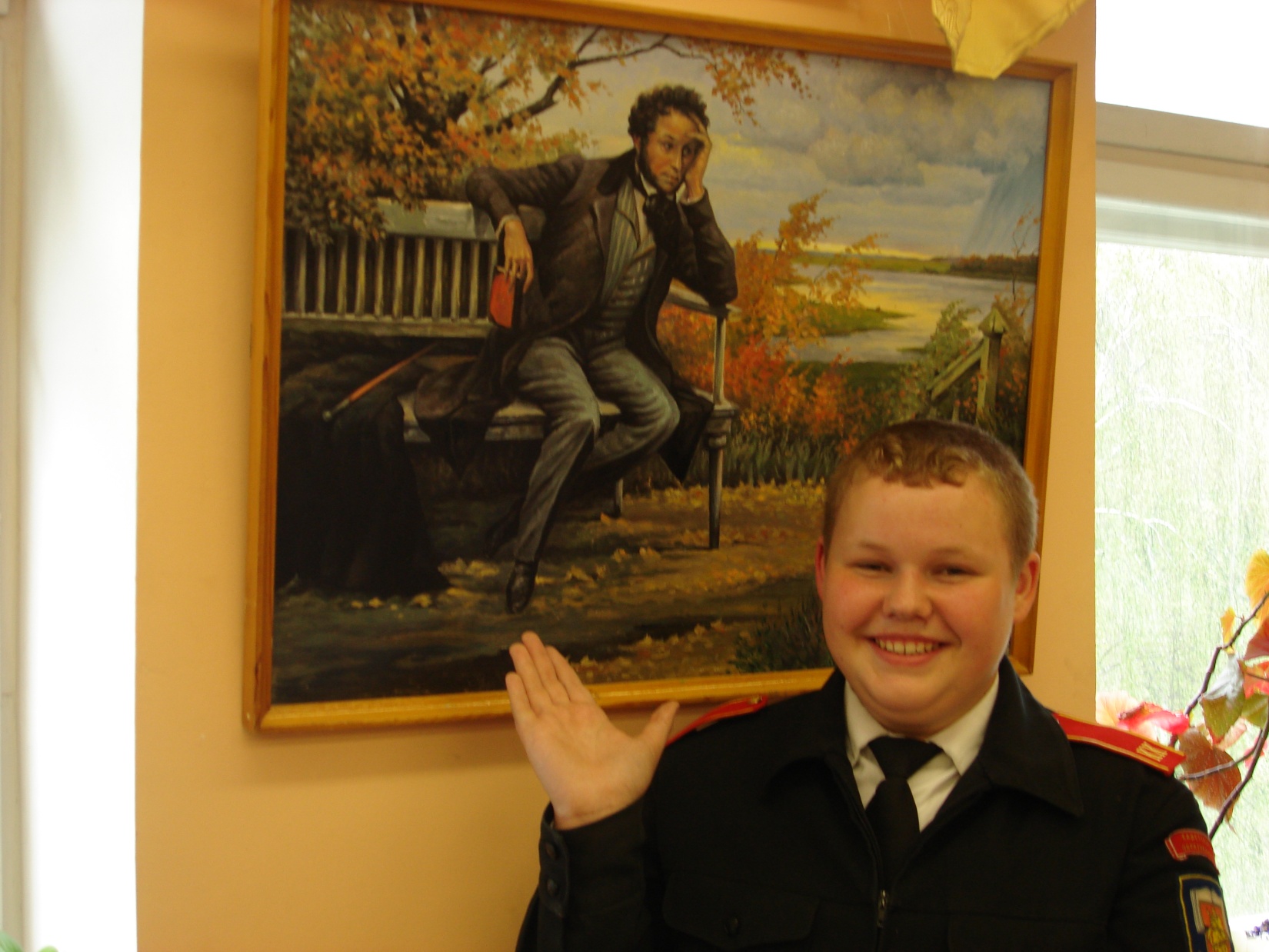 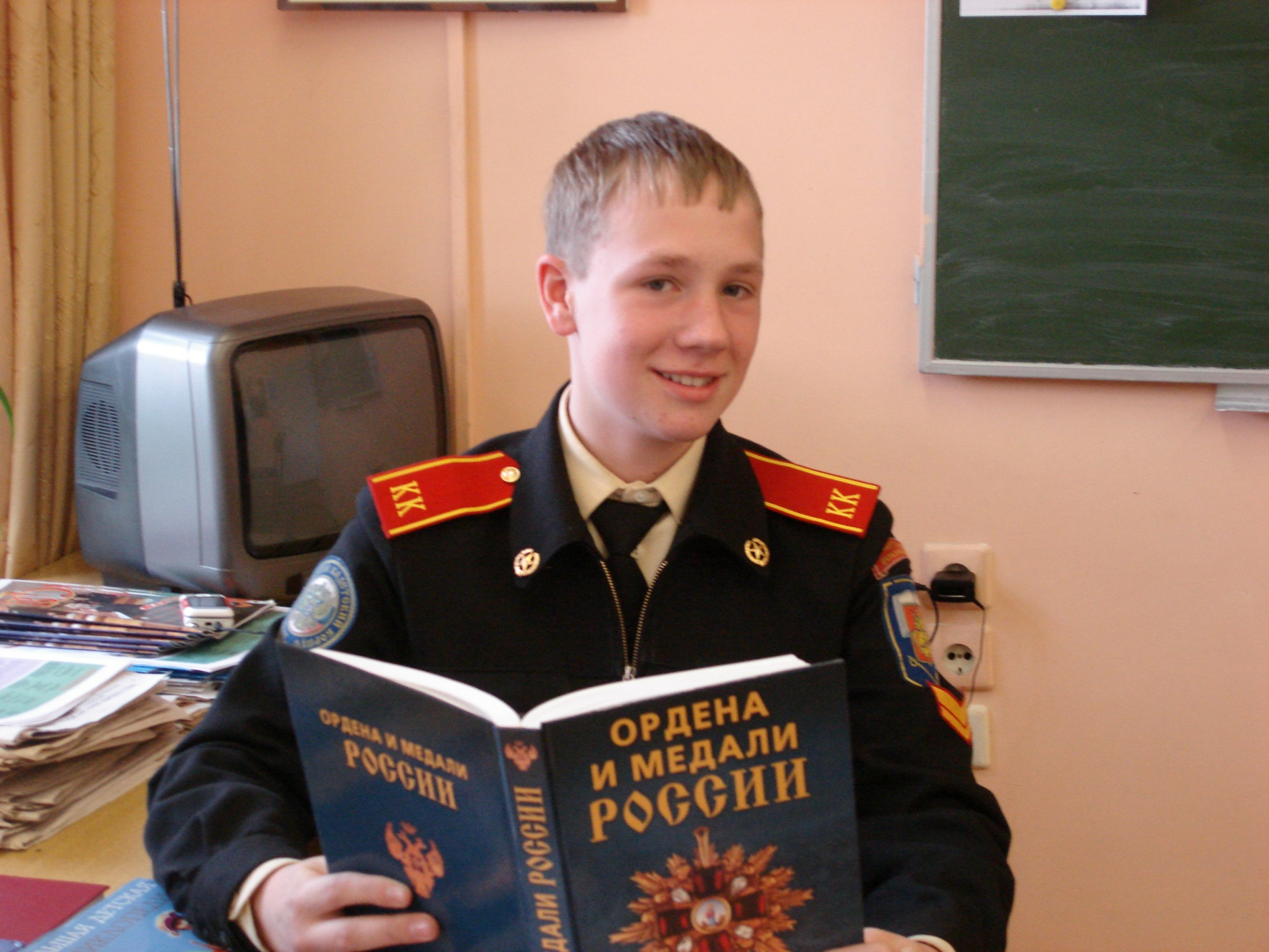 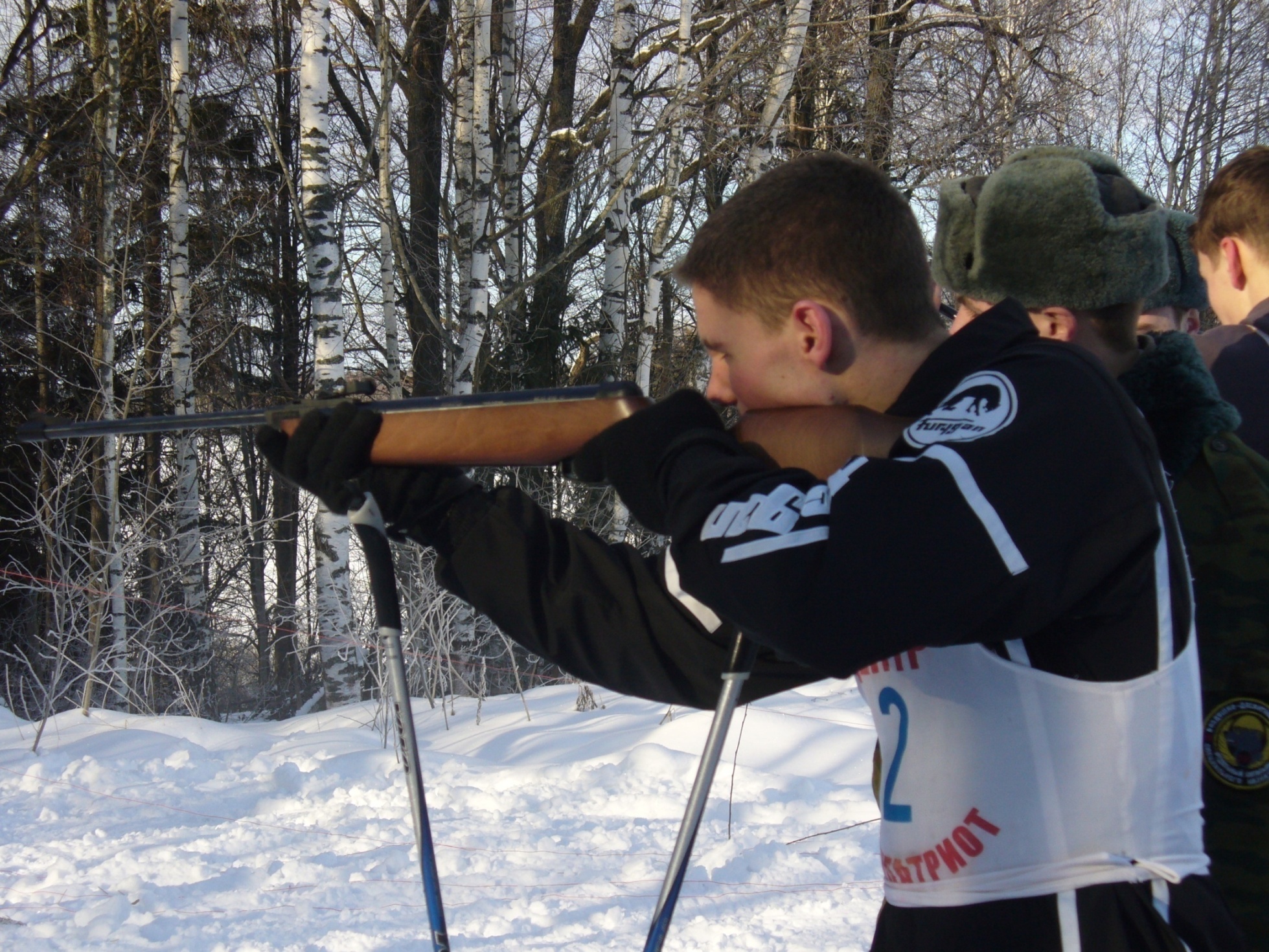 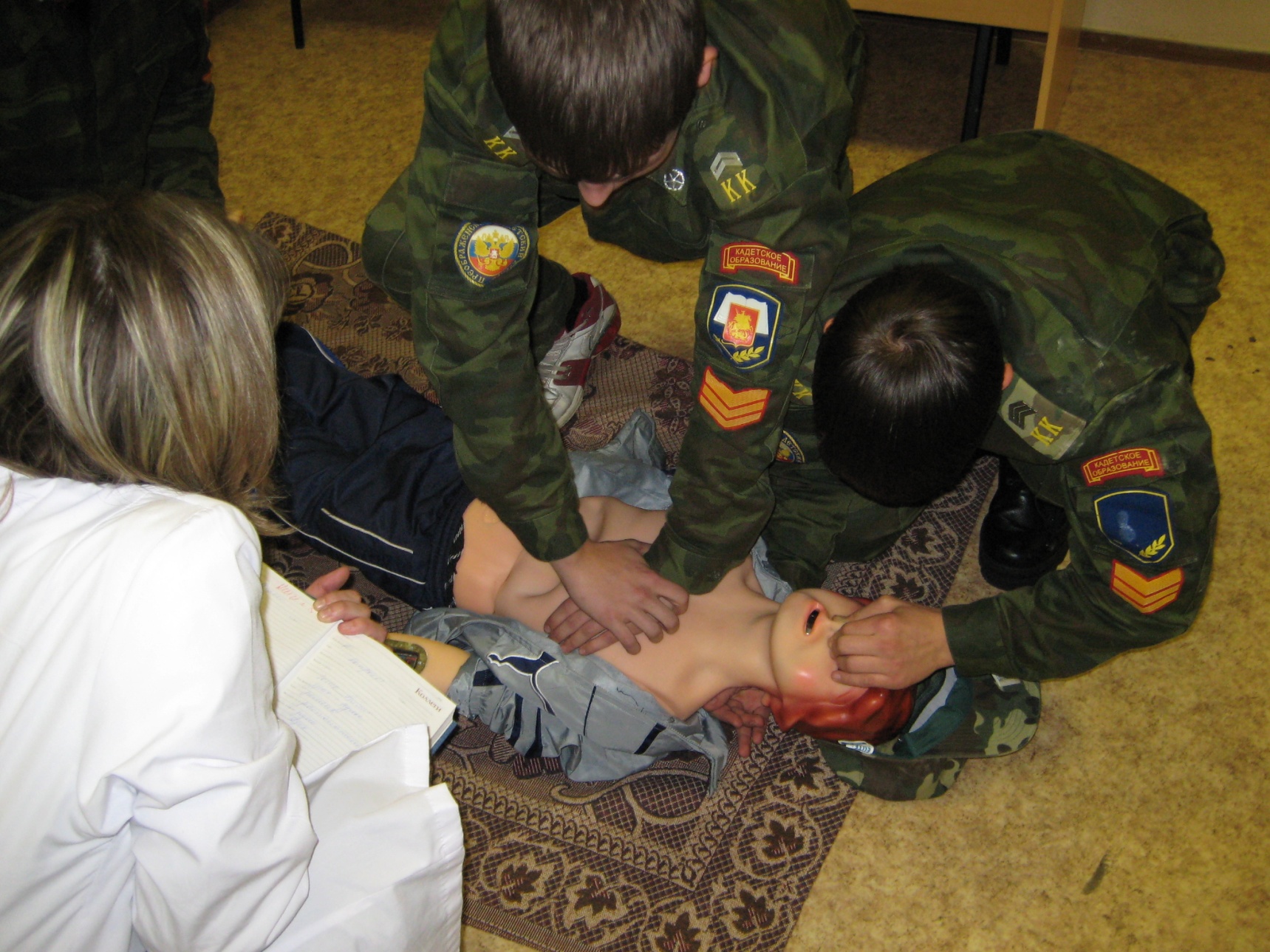 They are our best actors
They are live music lovers
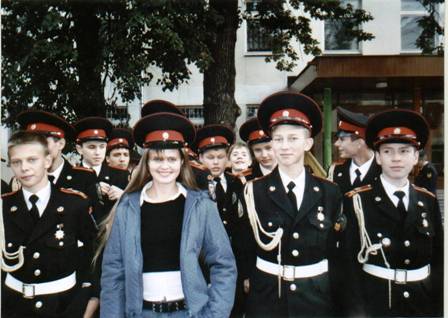 We have no girls!!!